This is me!
Catherine Bisba E’1
2020-2021
I am…..
My name is Catherine Bisba.
I am a student in the 1st Experimental Primary School of Thessaloniki.  
There are four people in my family: my dad Thanasis, my mum Helen and my brother John and me.
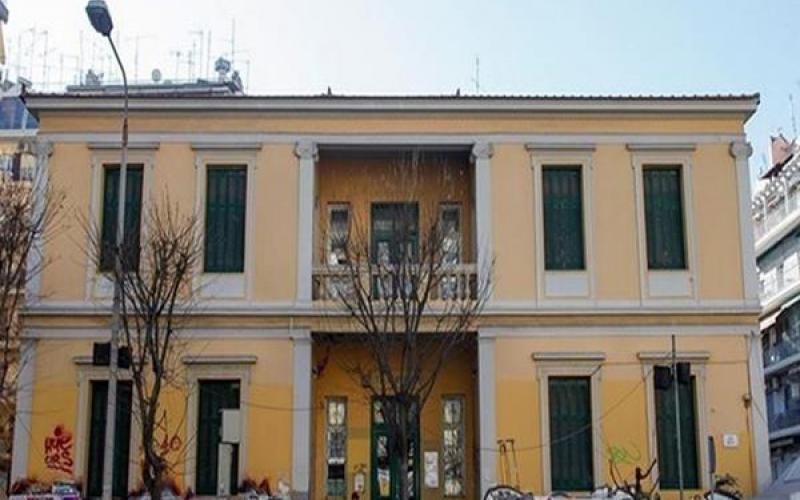 I live…..
I live in the centre of Thessaloniki, near the institution Papafi.
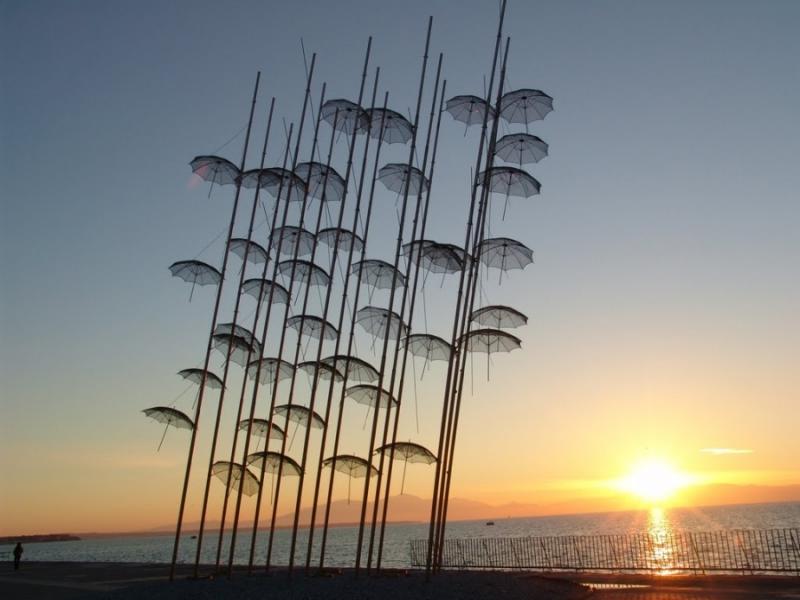 What I look like….
I am medium height.
I’ve got long brown hair and brown eyes.
I am brunette.
What kind of clothes do I usually wear?
I usually wear casual and comfortable clothes.
My hobbies…..
I play chess three times a week 
I read books.
I usually do rollers at weekends.
 I like drawing pictures because it’s relaxing and makes me feel good.
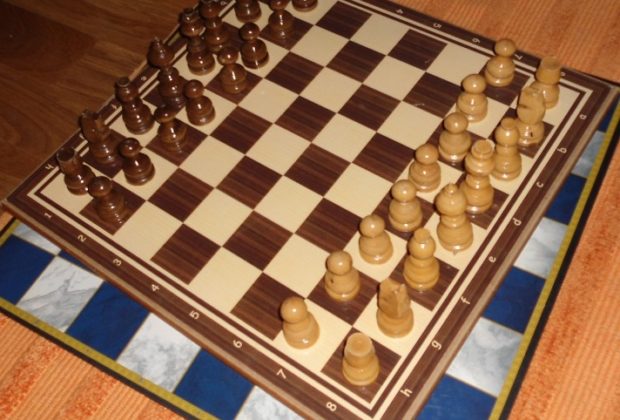 My favourite things…..
My favourite season is autumn because it’s my birthday and my name day.
 I enjoy playing board games because I play with my family.
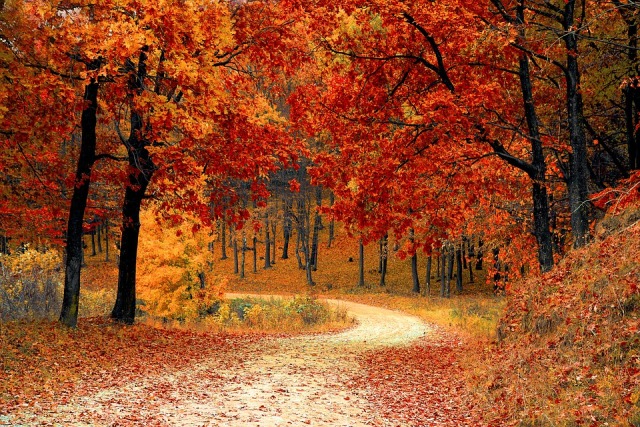 Daily routines…..
I get up at seven o’clock in the morning every weekday.
I  go to school at half past seven.
After school, I eat my lunch and then I do my homework.
In the afternoon, I play with my brother.
I go to bed at ten o’clock, before I go to bed I watch T.V. with my family.
Thanks for watching!